Functioning of ‘Research’ Tools in the Enrichment of Research in K. K. Handiqui Library, Gauhati University
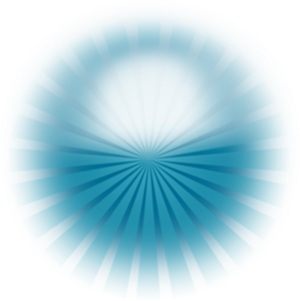 Nitya Nanda Pathak					Konika Malakar
Assistant Librarian					Library Assistant
K.K.H.Library, Gauhati University         		K.K.H.Library, GU
npathak@gauhati.ac.in				konikamalakar@yahoo.com
Abstract :
Overview of the quality of research as enhanced by the ‘Research’ Tools in knowledge management practices in K. K. Handiqui Library, Gauhati University

 Investigates the potentiality of digital scholarship with the help of Internet and website. 

 The paper identifies the strengths and opportunities of the ‘research’ tools in improving the quality of research in the near future.
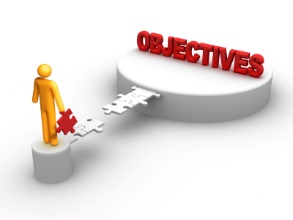 Objective:
The main purpose of this study is to spread information on the functioning of the ‘research’ tools as well as on the  significance of ETD and the concept of plagiarism within academic communities

find the most desirable factors out of various items which are going to have an impact on the research quality, researcher’s intentions for using the research tools and their intention to plagiarize.
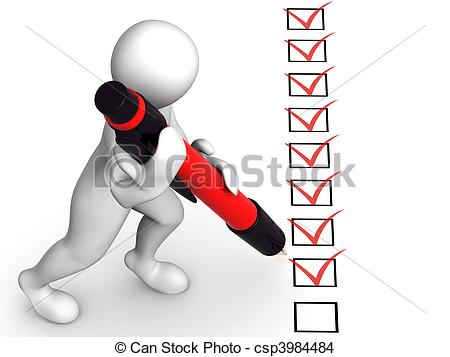 Methodology:
questionnaire
Personal interview of selected faculty members was also conducted on the use and satisfaction of URKUND’s software activities
Data from URKUND
GAUHATI UNIVERSITY………..
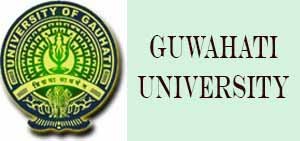 As  rated  by  NIRF- MHRD during 2017, GU occupies --

Top position amongst the North Eastern Universities
5th amongst the state Universities,
27th amongst all State and Central Universities
43rd amongst all Institutions (State & Central Universities, All Technical Institutes, All Management Institutes etc.)
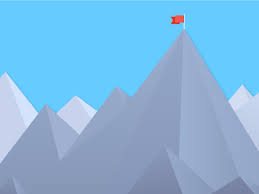 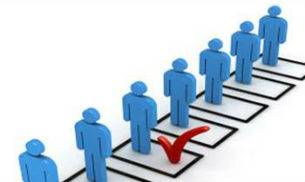 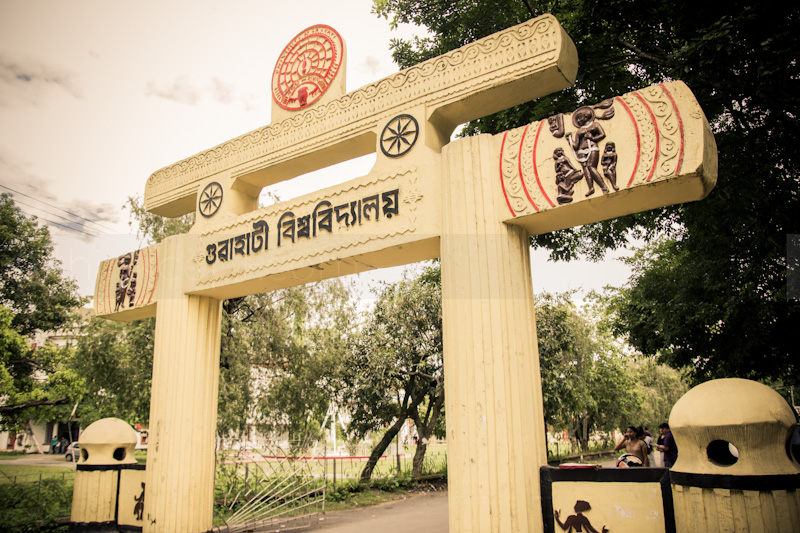 The University has 

more than 750 Ph.D Research Scholars, 
1750 M.Phil students  and 
349 Faculty members. 
Every  year more than 250 student are awarded M.Phil/Ph.D degree by the university
As of 30th  April, 2017, Krishna Kanta Handiqui Library has over 
5200 nos. thesis,  
5800 nos.  Dissertations, 
4500 manuscripts, 
4726 nos. Report Literature, 

7593 volumes in  11 different languages in the K.K.Handiqui Collection,  
150000 pages Digitizd Manuscripts, 
852524 pages digitized theses. 
At the same time, the library  actively organizes programmes and training session to support  the students/researchers.
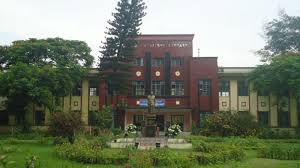 Plagiarism Policy of Gauhati University
According to the UGC Regulation 2009 “Minimum standards and procedure for award of M.Phil/Ph.D degree” it has become mandatory to check the research work through turnitin/Urkund. Accordingly Gauhati University has made it compulsory for all Ph.D thesis to check the similarity index before uploading the Ph.D theses into ShodhGanga.
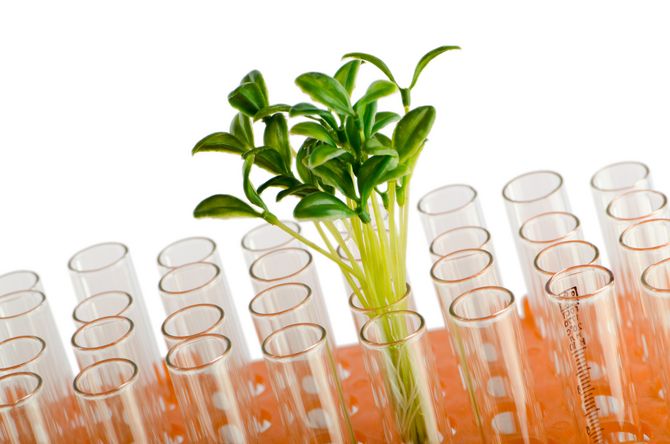 Under the GU Plagiarism policy the university has mandated :
URKUND check and certification for all theses by Ph.D. scholars to be verified by supervisors/guides.  Finally University Librarian issues a plagiarism verification certificate of similarity report for obtaining Ph. D degree.

Regular awareness and training has been given by the librarians to the research scholars and faculty member.

Ph.D. Scholars are allowed to take content other sources not exceeding 20%.
Anti plagiarism software in Gauhati University
Analysis from Turnitin/URKUND
April 30, 2017
Analysis  from  URKUND
URKUND Similarity Index Report
Analysis from URKUND
Analysis from URKUND
Responses from different streams
Data Analysis from  the collected questionnaire
Use of Website/Internet Resources in Research Work
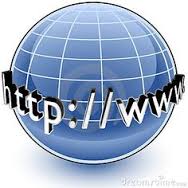 Data Analysis from  the collected questionnaire
References/Bibliography in the research work
Data Analysis from  the collected questionnaire
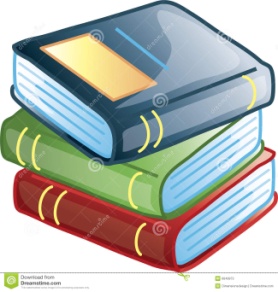 Research Work and Resources
Pressure of obtaining the Ph. D Degree
Personal Rating
Support by Similarity Report
Instant feedback
Reference Management and  Citation Tools
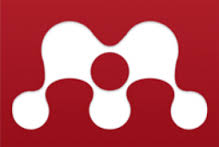 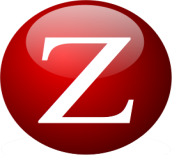 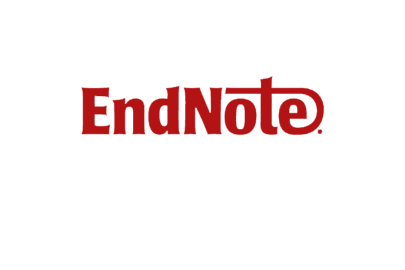 Selected views from faculty members of Gauhati University
Professor and Dean, Department of Commerce 
“Urkund has been found to be very user-friendly, less time consuming, fast, dynamic and effective software for academic purpose”
Professor and Head Department of ELT, GU
“The anti-plagiarism software that Gauhati University is using is a very user friendly. It should be used by all students, Research Scholars and teachers”
Professor, Department Library and Information Science
“Regular interaction is suggested”. 
Professor and Head, Dept. of Physics
“Two Ph.D. theses  were checked and they had published paper. But the result showed only 1% similarity index which is very surprising. We very much need the software”.
Professor, Department of Statistics.
“The anti plagiarism software is found to be user friendly, and very useful to know the amount of work found duplicated. It is useful for the students, Research Scholars, academicians and other for improved and quality work”
Highest Access of Ph. D theses from  Gauhati University in the World through  PQDT:
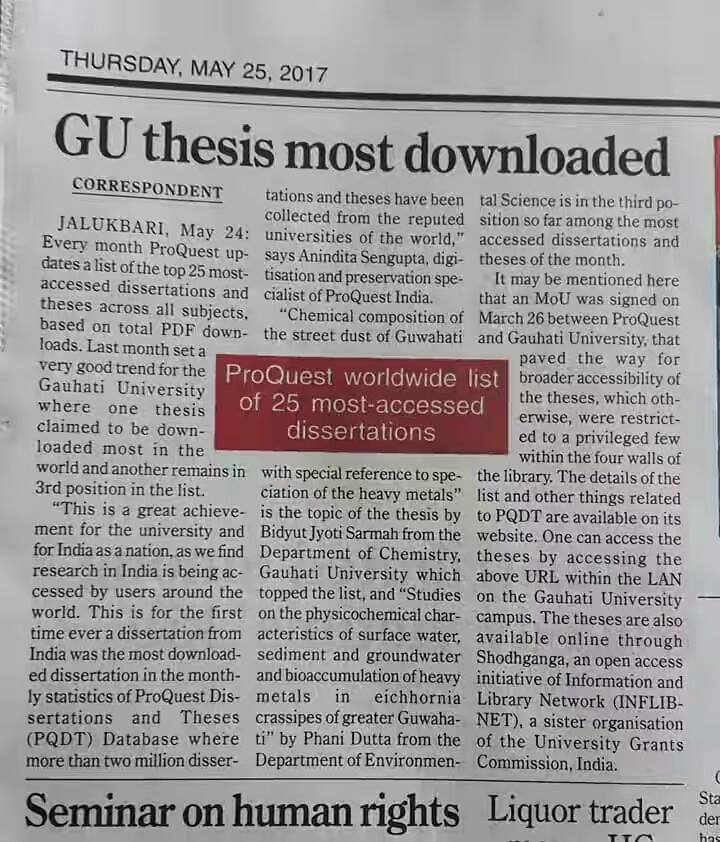 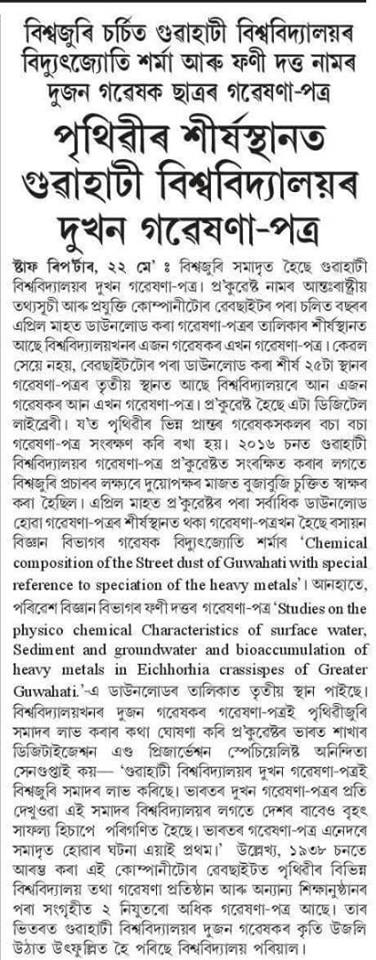 BEST PRACTICES
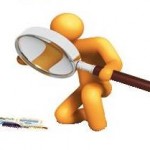 Summary of Findings:
‘Research’ tools including the anti-plagiarism software has been found to be of great help by the research community. Yet, there remains a gap regarding its understanding and use, basically that of Zotero, Endnote, Bibexcel, which were found to be unheard by most of the academicians. 

	In this sense we recommend that initiatives should be taken by the concerned Departments and UGC Academic Staff College in including awareness of the programme within the Ph.D. course work and the skill development programme respectively.